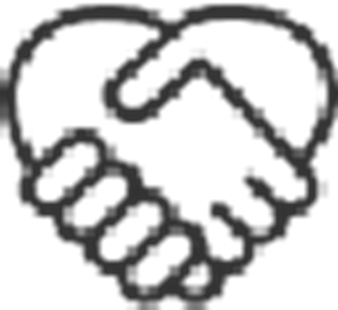 CHRONIMY TWOJE PRAWA 

 W NASZEJ SZKOLE DZIAŁAJĄ STANDARDY OCHRONY MAŁOLETNICH
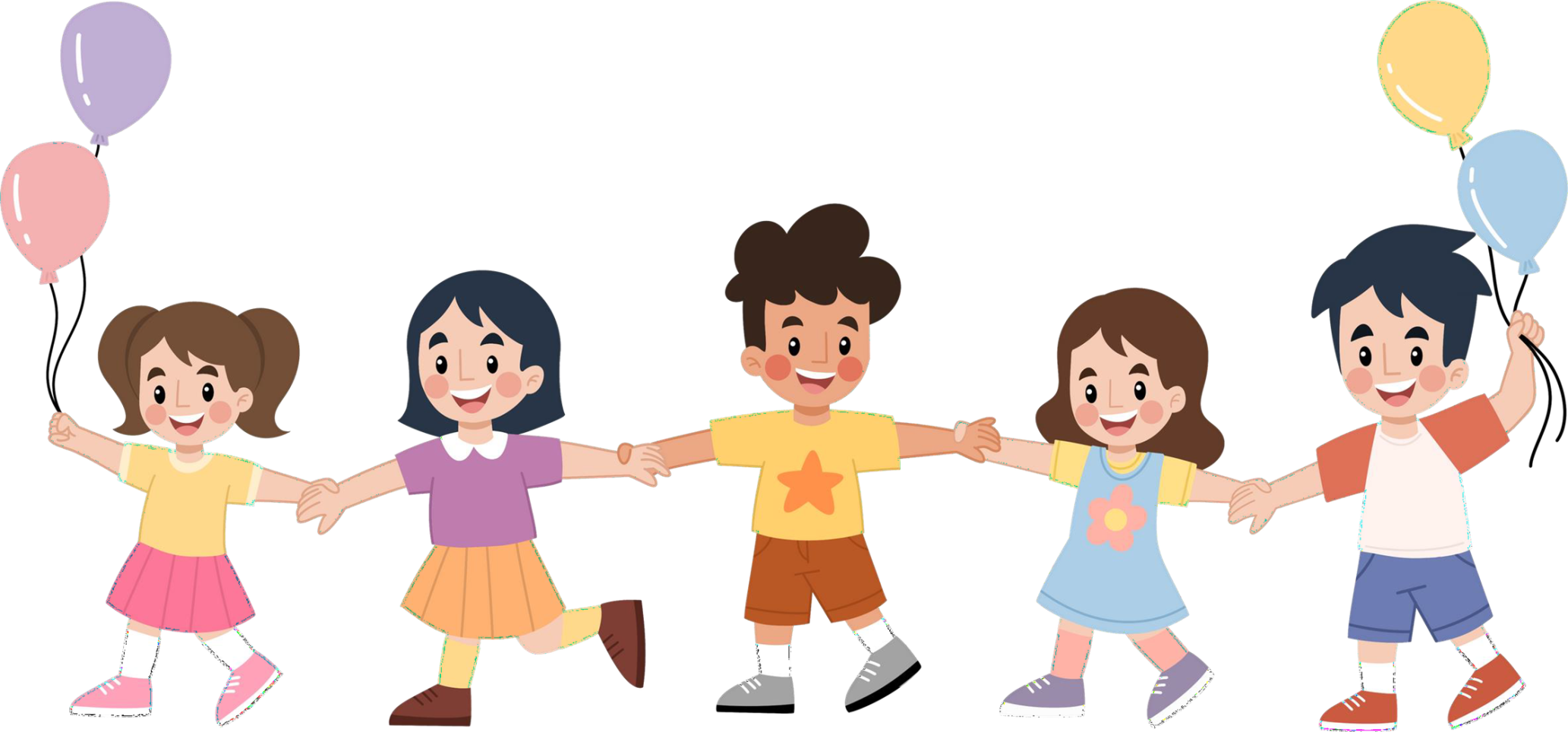 I PRZESTRZEGANE SĄ ZAPISY POLITYKI OCHRONY MAŁOLETNICH PRZED KRZYWDZENIEM
Są w niej opisane:
ZASADY BEZPIECZNYCH RELACJI W SZKOLE
ZASADY BEZPIECZNEJ REKRUTACJI PRACOWNIKÓW
PROCEDURY INTERWENCJI
PROCEDURY W PRZYPADKU KRZYWDZENIA MAŁOLETNIEGO
ZASADY OCHRONY DANYCH OSOBOWYCH
ZASADY OCHRONY WIZERUNKU DZIECKA
ZASADY DOSTĘPU DZIECI DO INTERNETU ORAZ OCHRONY PRZED SZKODLIWYMI TREŚCIAMI
CZYM SĄ STANDARDY OCHRONY  MAŁOLETNICH?STANDARDY OCHRONY MAŁOLETNICH TO DOKUMENT,               W KTÓRYM SPISANE SĄ ZASADY I REGUŁY GWARANTUJĄCE,ŻE W NASZEJ SZKOLE MOŻESZ CZUĆ SIĘ BEZPIECZNIE.W DOKUMENCIE TYM ZNAJDUJĄ SIĘ ZAPISY, JAK REAGOWAĆ W RÓŻNYCH SYTUACJACH ZWIĄZANYCH Z WYSTĄPIENIEM PRZEMOCY ZE STRONYPRACOWNIKÓW SZKOŁY, RÓWIEŚNIKÓW LUB CZŁONKÓW RODZINY.
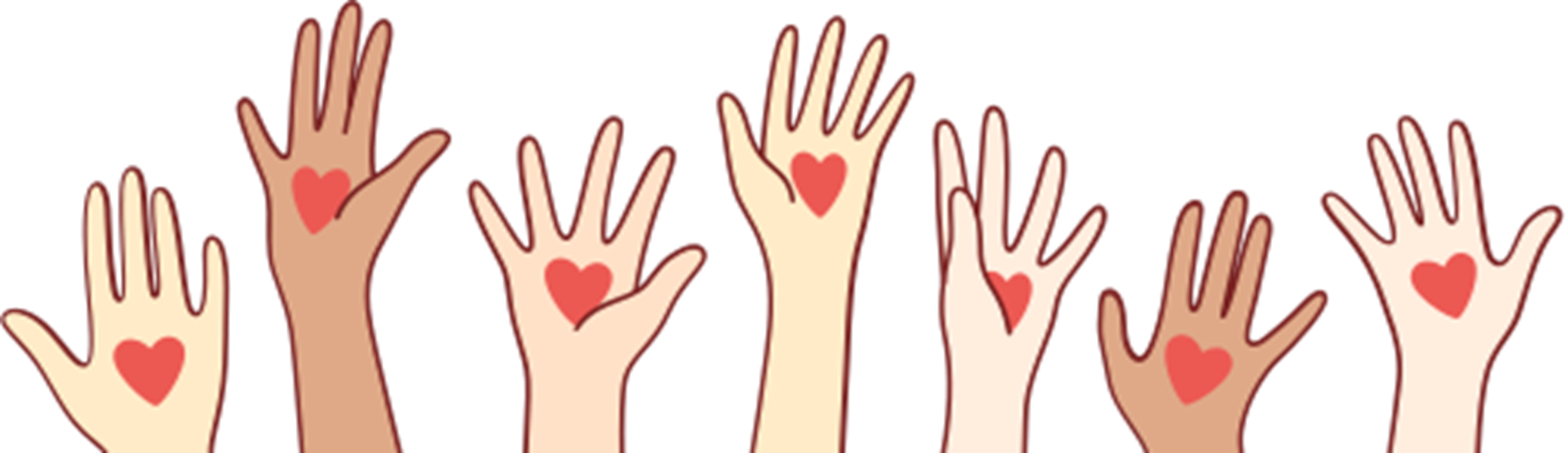 W DOKUMENCIE TYM ZNAJDUJĄ SIĘ INFORMACJE DOTYCZĄCE TWOICH PRAW, TEGO GDZIE SZUKAĆ POMOCY ORAZ JAK REAGOWAĆ, KIEDY MAMY Z NIĄ DO CZYNIENIA.
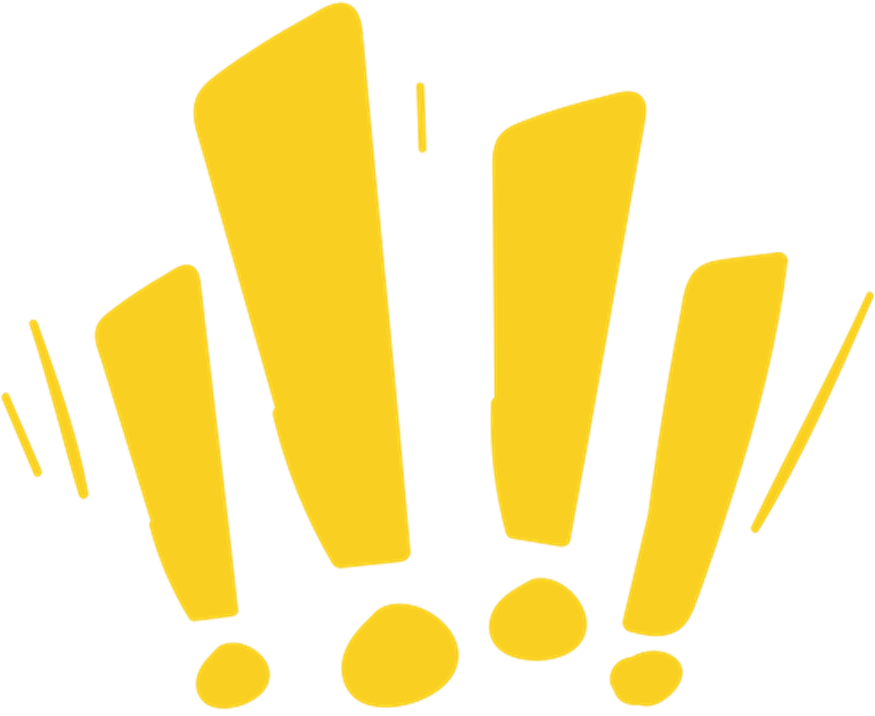 TWOJE BEZPIECZŃSTWO JEST DLA NAS NAJWAŻNIEJSZE.KRZYWDZENIU MÓWIMY „NIE”!
W NASZEJ SZKOLE SZANUJEMY CIEBIE                 I OCZEKUJEMY, ABY WSZYSCY SZANOWALI SIĘ NAWZAJEM.
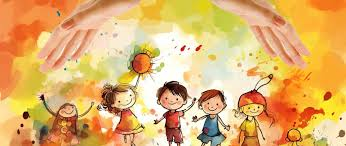 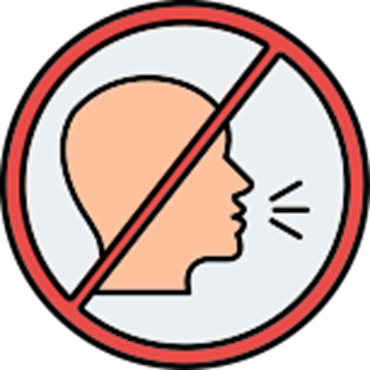 NIKT NIE MOŻE CIĘ OBRAŻAĆ, LEKCEWAŻYĆ, ZAWSTYDZAĆ LUB KRZYCZEĆ NA CIEBIE.
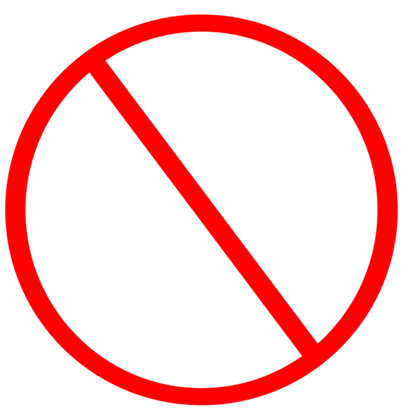 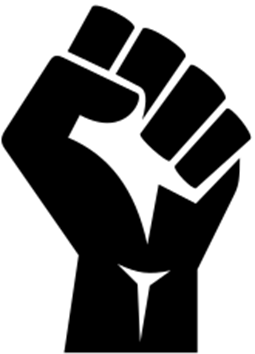 NIKT NIE MOŻE CIĘ POPYCHAĆ, BIĆ LUB NARUSZAĆ TWOJEJ PRYWATNOŚCI CIELESNEJ.
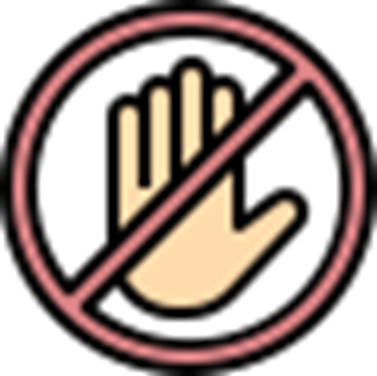 NIKT NIE MOŻE CIĘ PRZYTULAĆ LUB DOTYKAĆ, JEŻELI TEGO NIE CHCESZ.
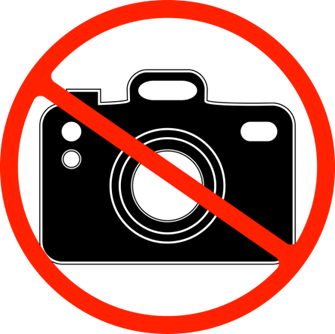 NIKT NIE MOŻE ROBIĆ CI ZDJĘĆ W CELACH PRYWATNYCH BEZ TWOJEJ ZGODY.
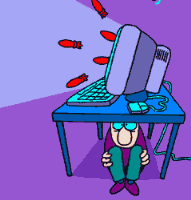 NIKT NIE MOŻE CIĘ OŚMIESZAĆ I OBRAŻAĆ                             W INTERNECIE.
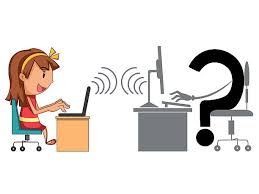 NIKT NIE MOŻE WYKORZYSTYWAĆ TWOICH DANYCH ANI TWOJEGO WIZERUNKU.
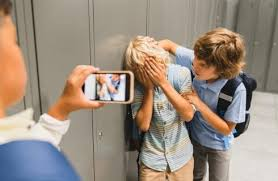 NIKT NIE MOŻE CIĘ NAKŁANIAĆ DO ZROBIENIA CZEGOŚ NIEPRZYJEMNEGO LUB CELOWO SPRAWIAĆ CI PRZYKROŚCI.
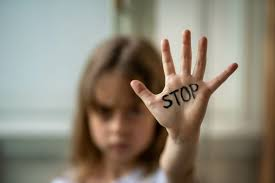 NIKT NIE MOŻE STOSOWAĆ WOBEC CIEBIE ŻADNYCH FORM CYBERPRZEMOCY.
KAŻDY Z NAS MA PRAWO DO SZACUNKU!
SZANUJEMY ZDANIE INNYCH, ICH POGLĄDY, KULTURĘ, PRZEKONANIA I STYL.
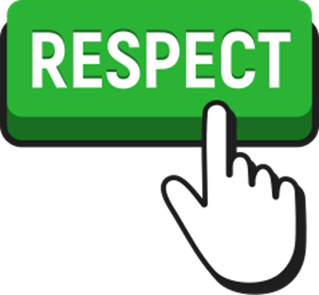 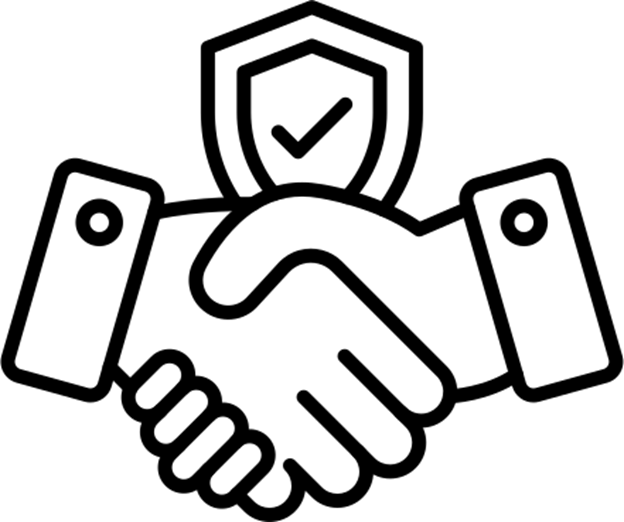 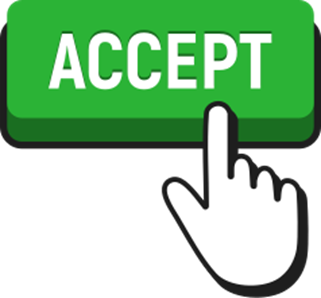 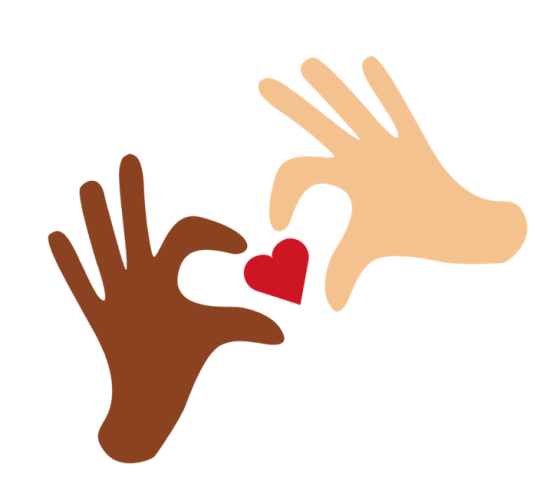 SŁUCHAMY SIĘ UWAŻNIE I INFORMUJEMY SIĘ                O WAŻNYCH SPRAWACH,
KTÓRE SĄ Z NAMI ZWIĄZANE.
TE ZASADY DOTYCZĄ WSZYSTKICH OSÓB                        W NASZEJ SZKOLE.
JEŻELI DOŚWIADCZYŁEŚ/ DOŚWIADCZYŁAŚ PRZEMOCY LUB BYŁEŚ/ BYŁAŚ JEJ ŚWIADKIEM
POINFORMUJ O TYM DOROSŁEGO, KTÓREMU UFASZ.

NIGDY NIE JESTEŚ SAM/SAMA!

ZGŁASZAJ POTRZEBĘ POMOCY DLA SIEBIE                    I INNYCH.
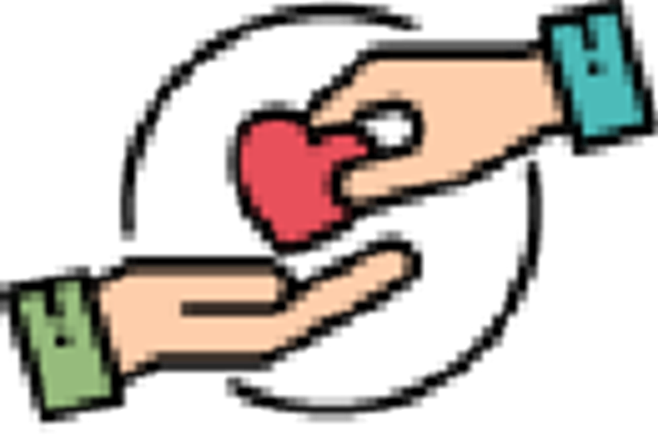 W NASZEJ SZKOLE WIEMY, JAK REAGOWAĆ NA PRZEMOC.


NIE POZWOLIMY, BY KTOŚ CIĘ KRZYWDZIŁ.
NIE BÓJ SIĘ ZGŁASZAĆ NIEPOKOJĄCYCH SYGNAŁÓW.



REAGUJ, GDY JESTEŚ ŚWIADKIEM PRZEMOCY.
PRZEMOC TO PRZESTĘPSTWO!
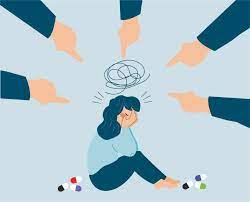 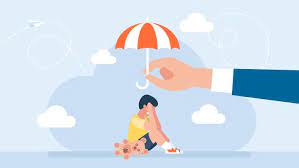 PROSIĆ O POMOC, TO NIE WSTYD.
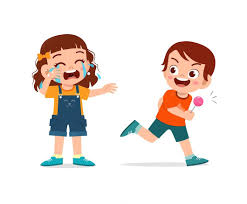 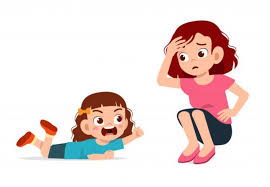 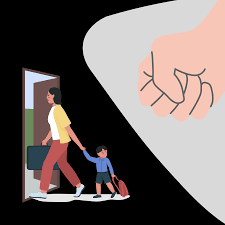 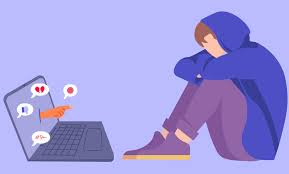 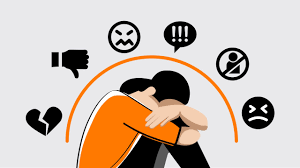 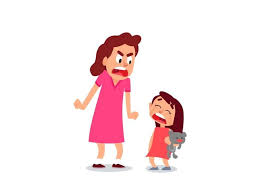 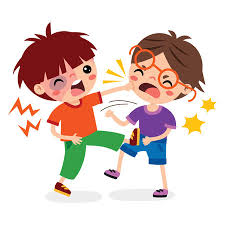 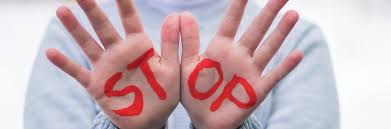 NIE BÓJ SIĘ MÓWIĆ O SWOICH TRUDNOŚCIACH, ODCZUCIACH CZY DOŚWIADCZENIACH ZWIĄZANYCH                                 Z KRZYWDZENIEM W SZKOLE CZY W DOMU.
W NASZEJ SZKOLE ZAWSZE WYSŁUCHA CIĘ:DYREKTOR/WICEDYREKTORTWÓJ WYCHOWAWCAPEDAGOGPSYCHOLOGNAUCZYCIELA TAKŻE KAŻDY INNY PRACOWNIK.
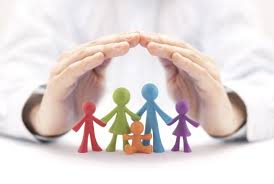 WAŻNE NUMERY TELEFONÓW!
TU ZNAJDZIESZ POMOC!


116 111 – TELEFON ZAUFANIA DLA 
DZIECI I MŁODZIEŻY

800 12 12 12 – DZIECIĘCY TELEFON ZAUFANIA   RZECZNIKA PRAW DZIECKA

800 120 002 – OGÓLNOPOLSKI TELEFON DLA OFIAR PRZEMOCY                       W RODZINIE „NIEBIESKA LINIA”

800 120 226 – POLICYJNY TELEFON ZAUFANIA
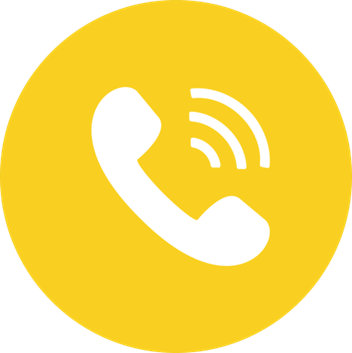 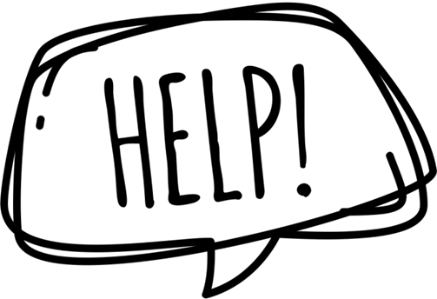 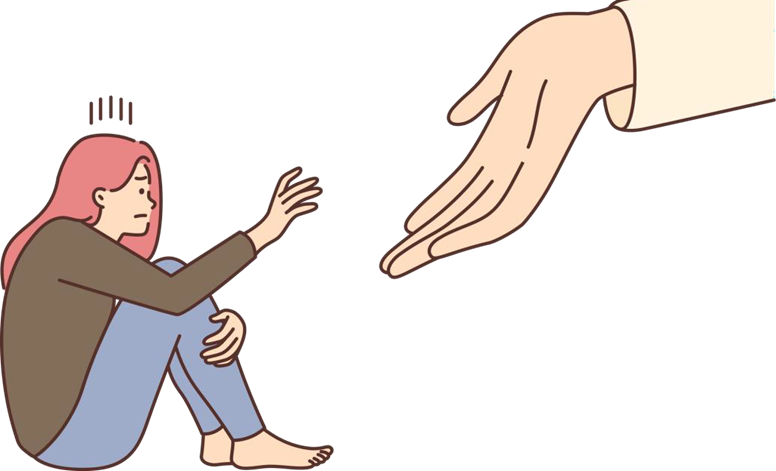 Pełną wersję POLITYKI OCHRONY MAŁOLETNICH PRZED KRZYWDZENIEM – znajdziesz na stronie 
www.sp6.mielec.pl
w zakładce DOKUMENTACJA SZKOŁY.
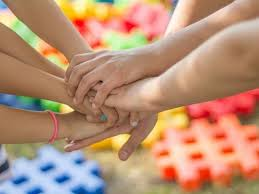 W prezentacji wykorzystano grafikę i teksty dostępne w Internecie.